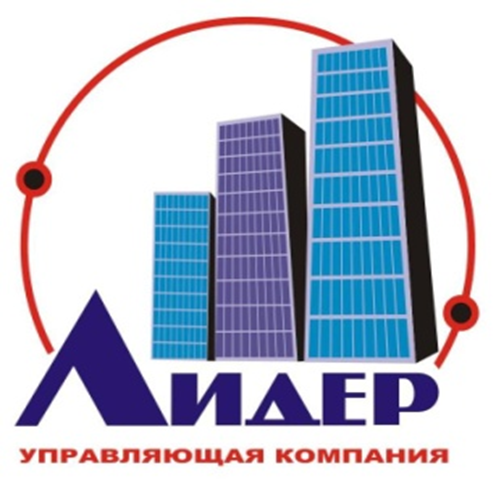 УК «ЛИДЕР»
1
5 15 лет на рынке услуг по управлению МКД
2
Более 300 сплоченных сотрудников
3
5 крупных подразделений
4
Надежность и стабильность
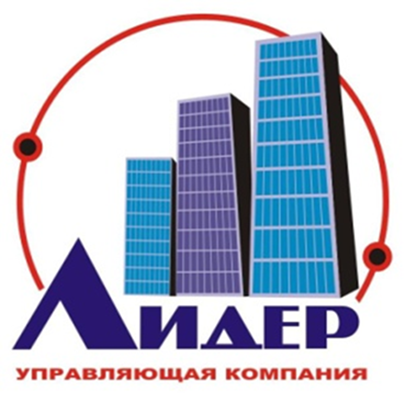 УК «ЛИДЕР»
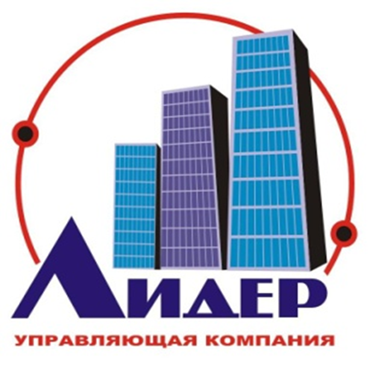 ЛИДЕРЫ  В СОЗДАНИИ КОМФОРТА!
Lorem 

адрес:  г. Чита, ул. Ингодинская, д. 6

тел.:  35-19-56

cайт:  uklider75

e-mail:  lider@mail.ru
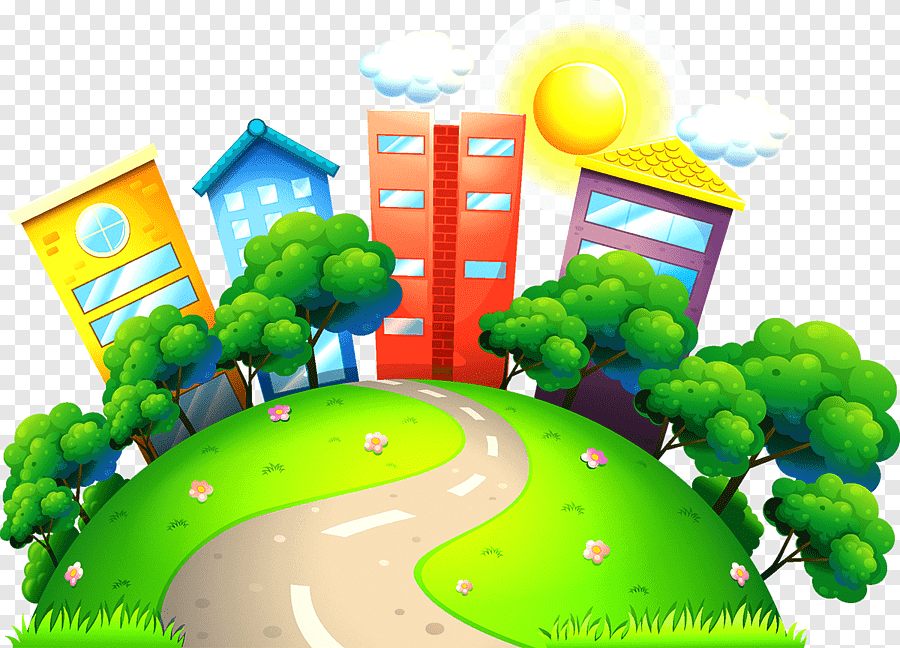 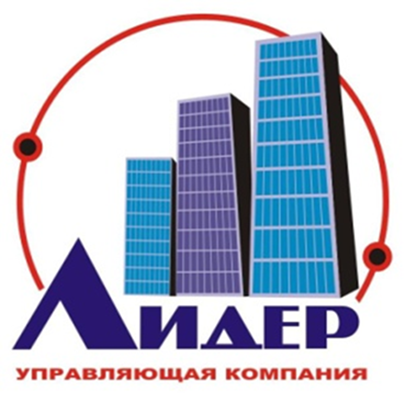 Плюсы нашей компании
1. КРУГЛОСУТОЧНАЯ АВАРИЙНАЯ СЛУЖБА
Круглосуточная поддержка 
и оперативное решение 24/7
     +7 (302) 235-31-71


                                                          2. СОВРЕМЕННОЕ                                           СТРОИТЕЛЬНОЕ ОБОРУДОВАНИЕ
Полный комплект современной строительной техники позволяет нам выполнять широкий спектр работ
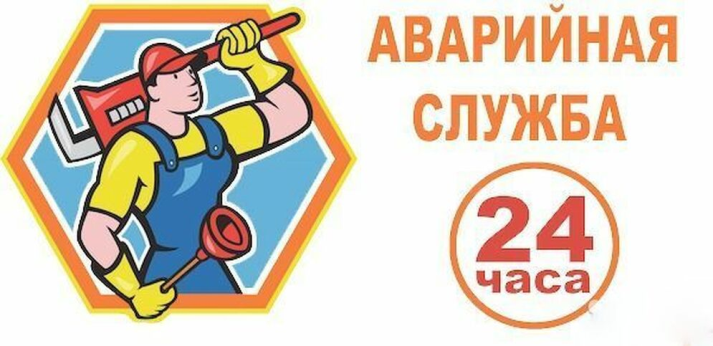 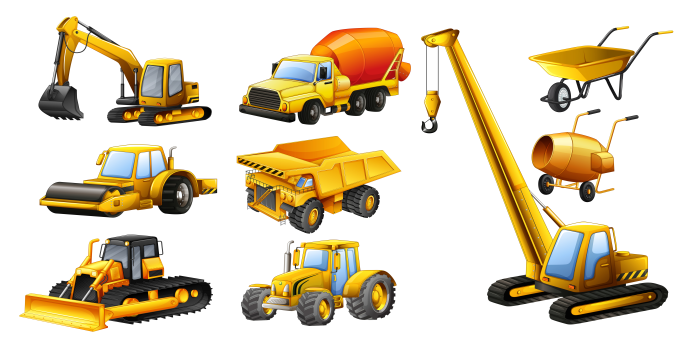 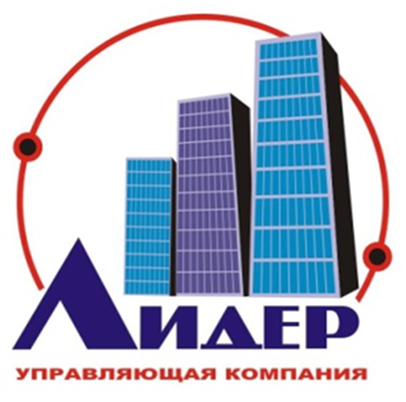 3. ПАРТНЕРСТВО С СОВЕТАМИ МКДСотрудничество с Советами многоквартирных домов позволяет нам координировать усилия для обеспечения наилучших условий проживания и развития домов
4. ГАРМОНИЧНОЕ 
ВЗАИМОДЕЙСТВИЕ С ТОСами
Сотрудничество с территориями общественного самоуправления (ТОСами) позволяет совместно реализовывать проекты по благоустройству 
и развитию города
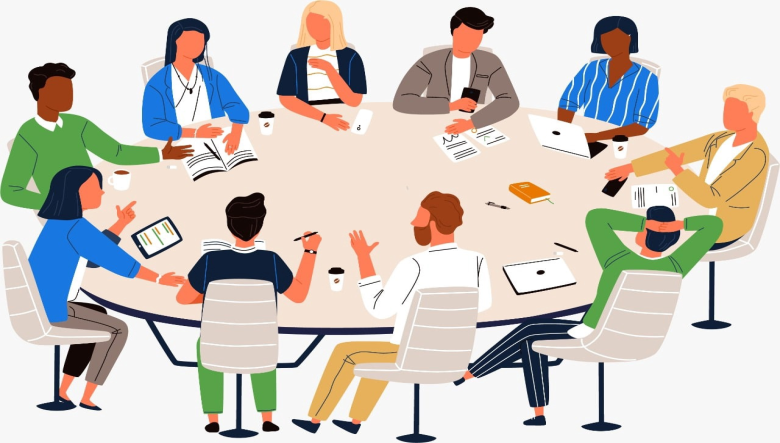 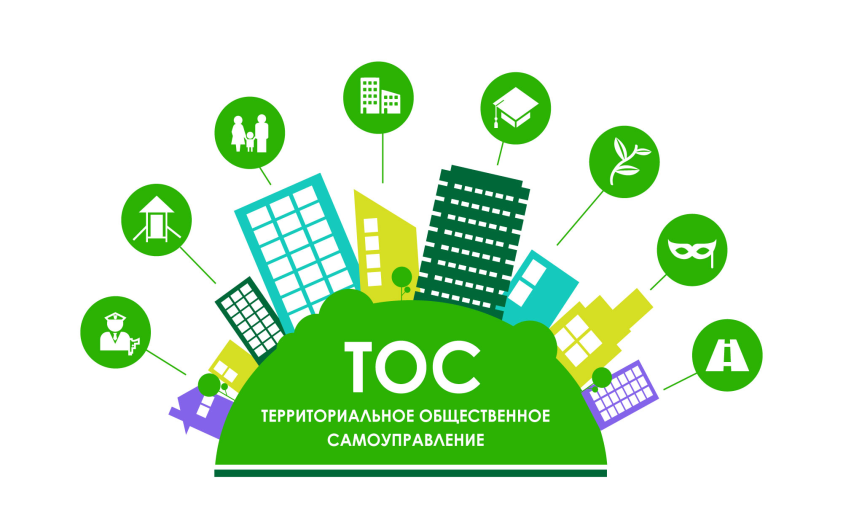 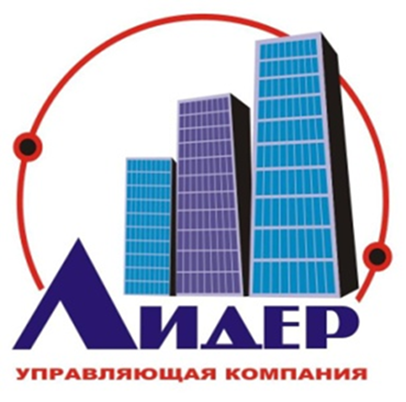 УК «ЛИДЕР»приглашает на работу:
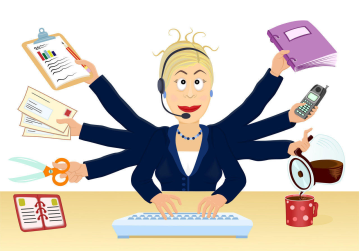 Мастер ЖКХ – 3 
Слесарь-сантехник – 8
Электрогазосварщик – 8
Плотник – 2
Электрик – 5
Столяр – 2
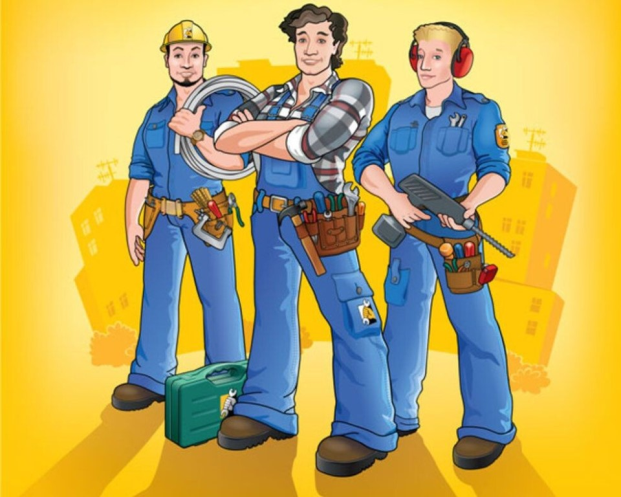 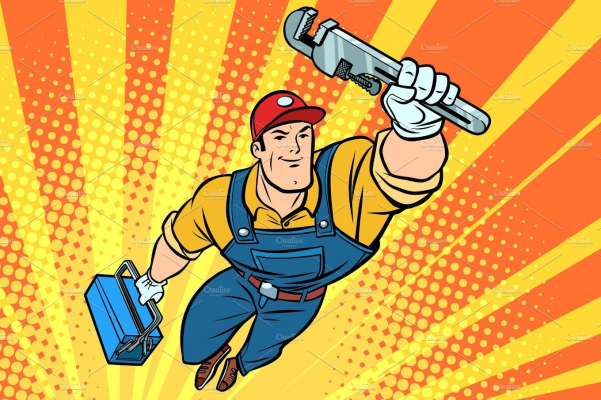 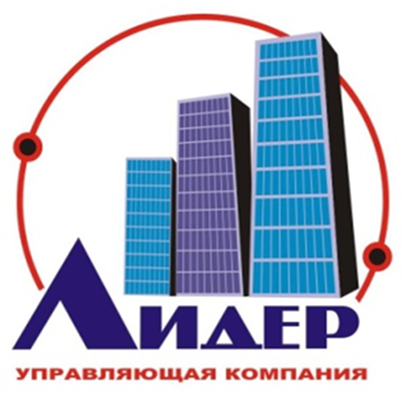 Наши требования
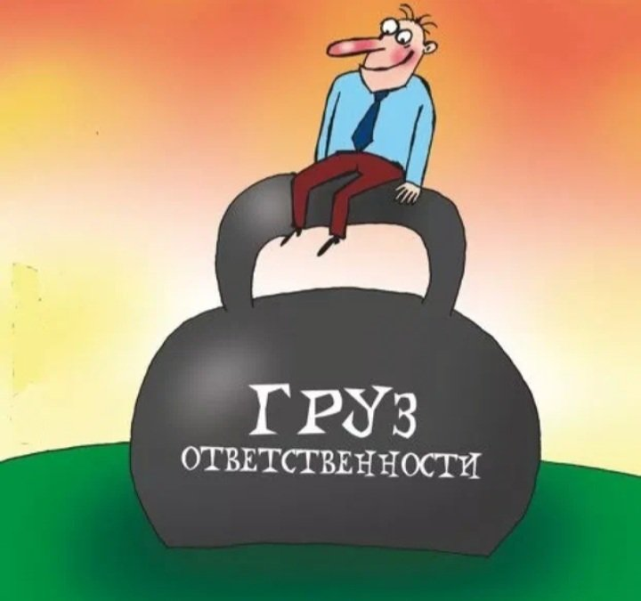 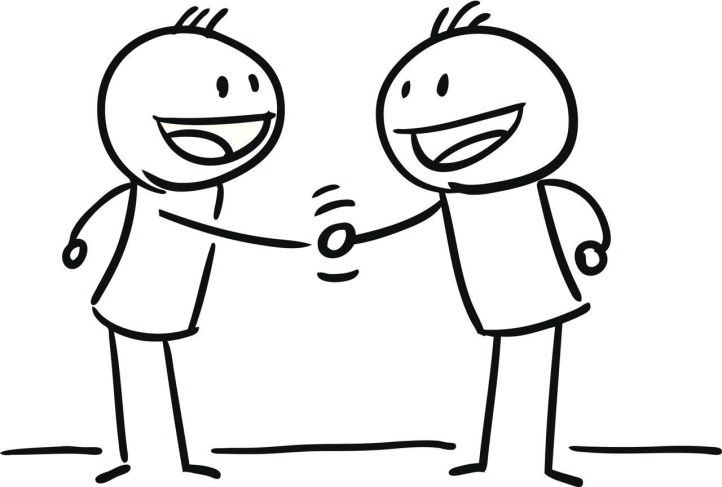 ответственность

 коммуникабельность

 аккуратность

профильное образование
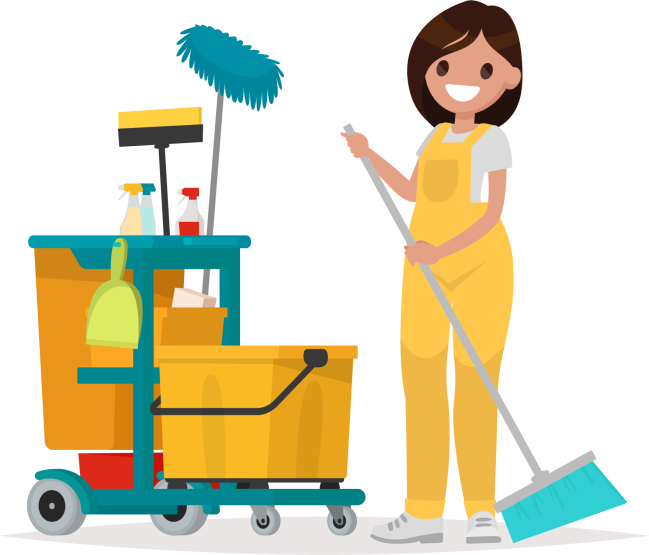 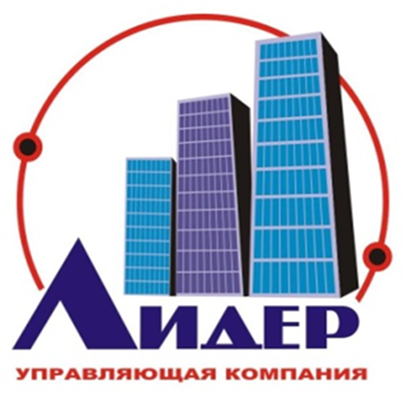 Вы получаете:
стабильный заработок в успешной компании

 полный соцпакет

 официальное «белое» трудоустройство

 проезд до работы из отдаленных районов за счет компании

 сплоченный коллектив
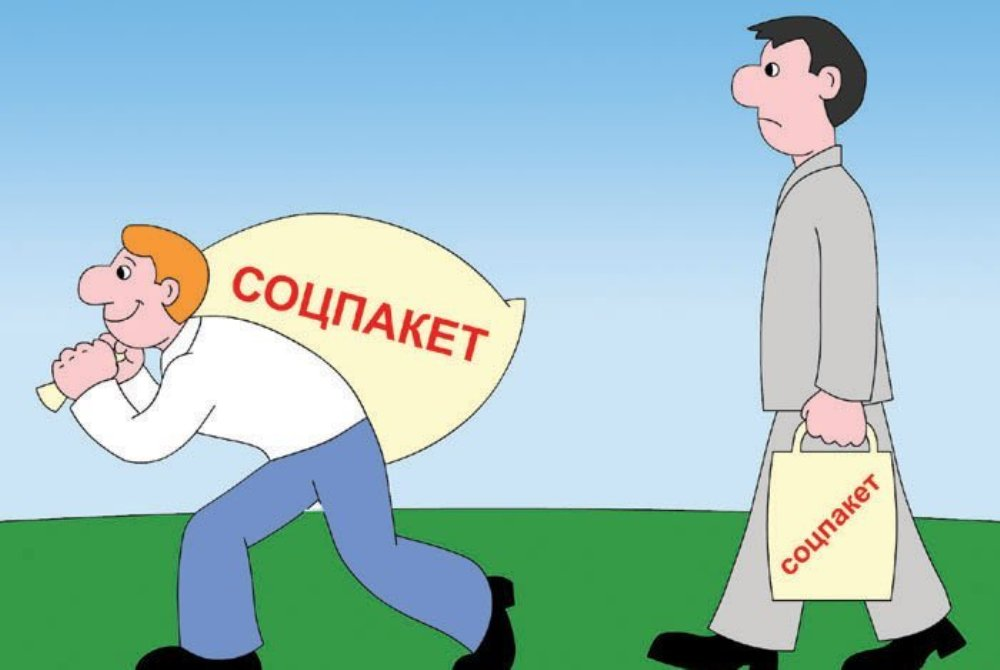 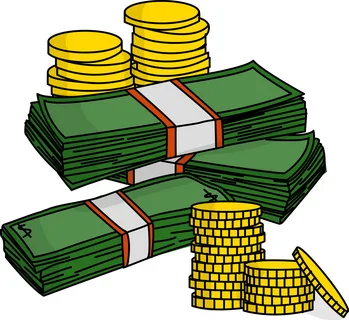 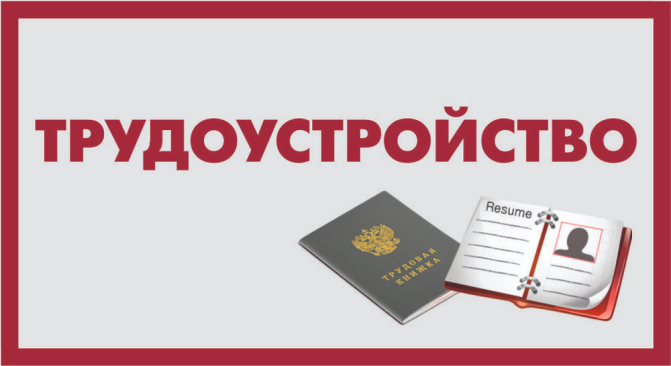 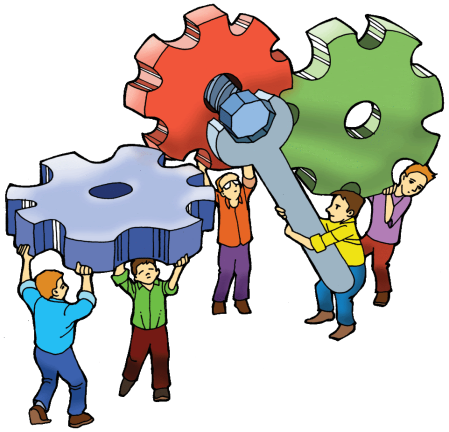 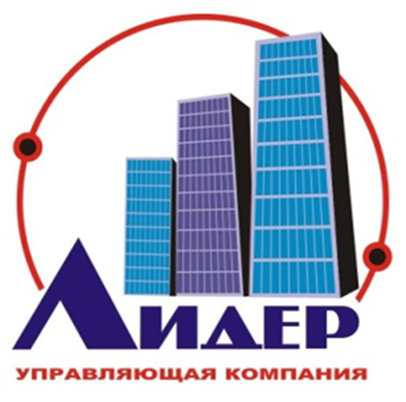 Телефон: 8-914-430-18-47

Спасибо за внимание!